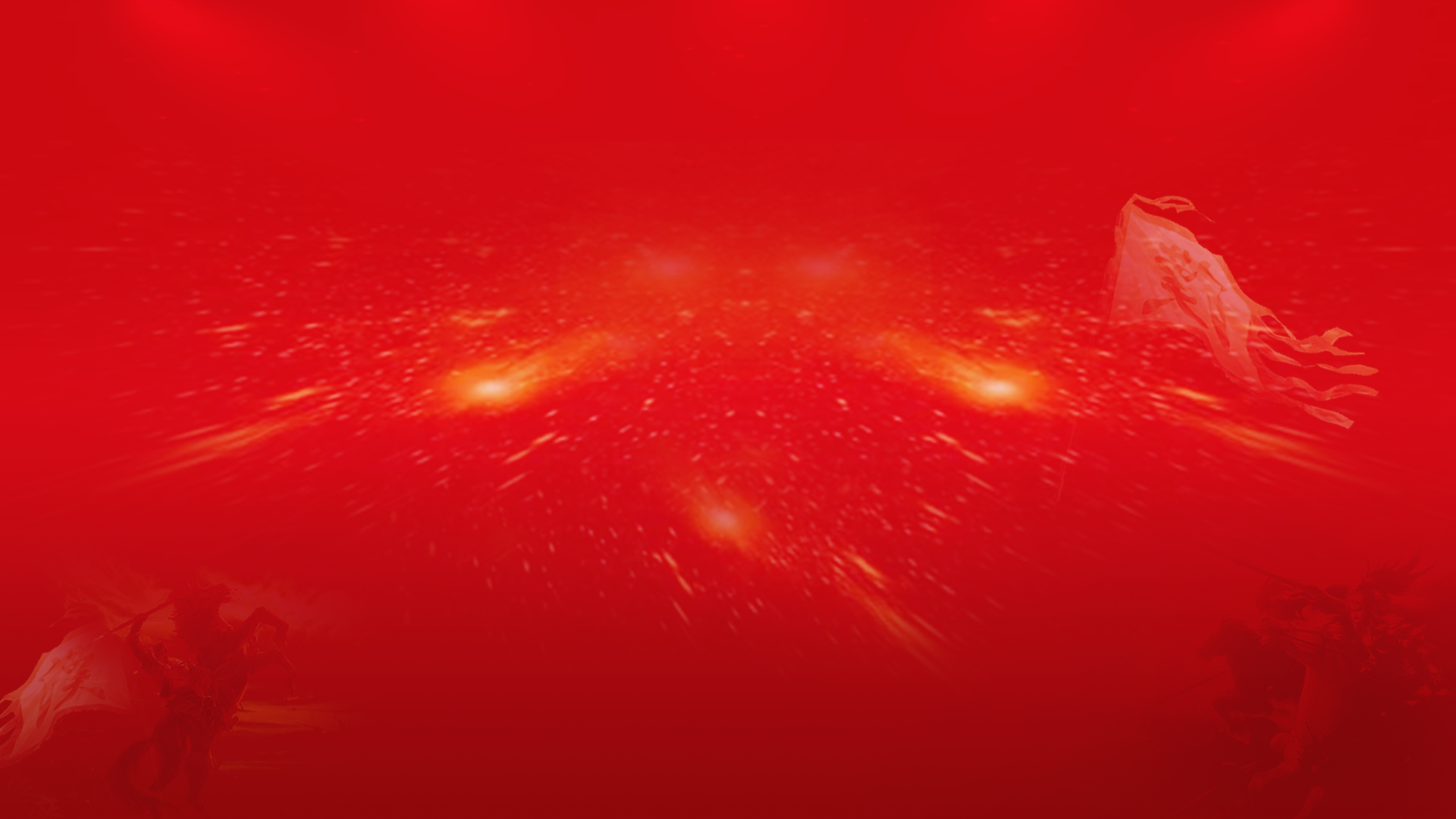 每周日至周四 19:30-20:15 火爆开讲
.
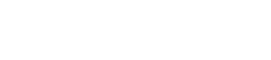 经传多赢
短线突击营
经传多赢
短线突击营
执业编号
经传多赢资深投顾
:A1120616080001
9月29日 19:30
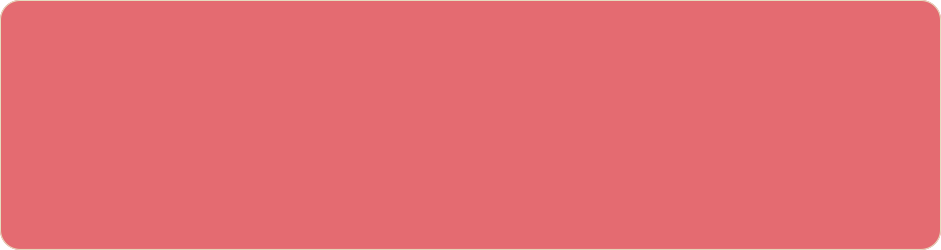 十年证券市场经验，本科金融主修。个人独创《底部三买点》《一分钟选股法》 《五进五出法》 ,配合短线买卖《超级买入法》深入浅出的解析个股买卖原理，提倡用最简单的方式去操作股票。
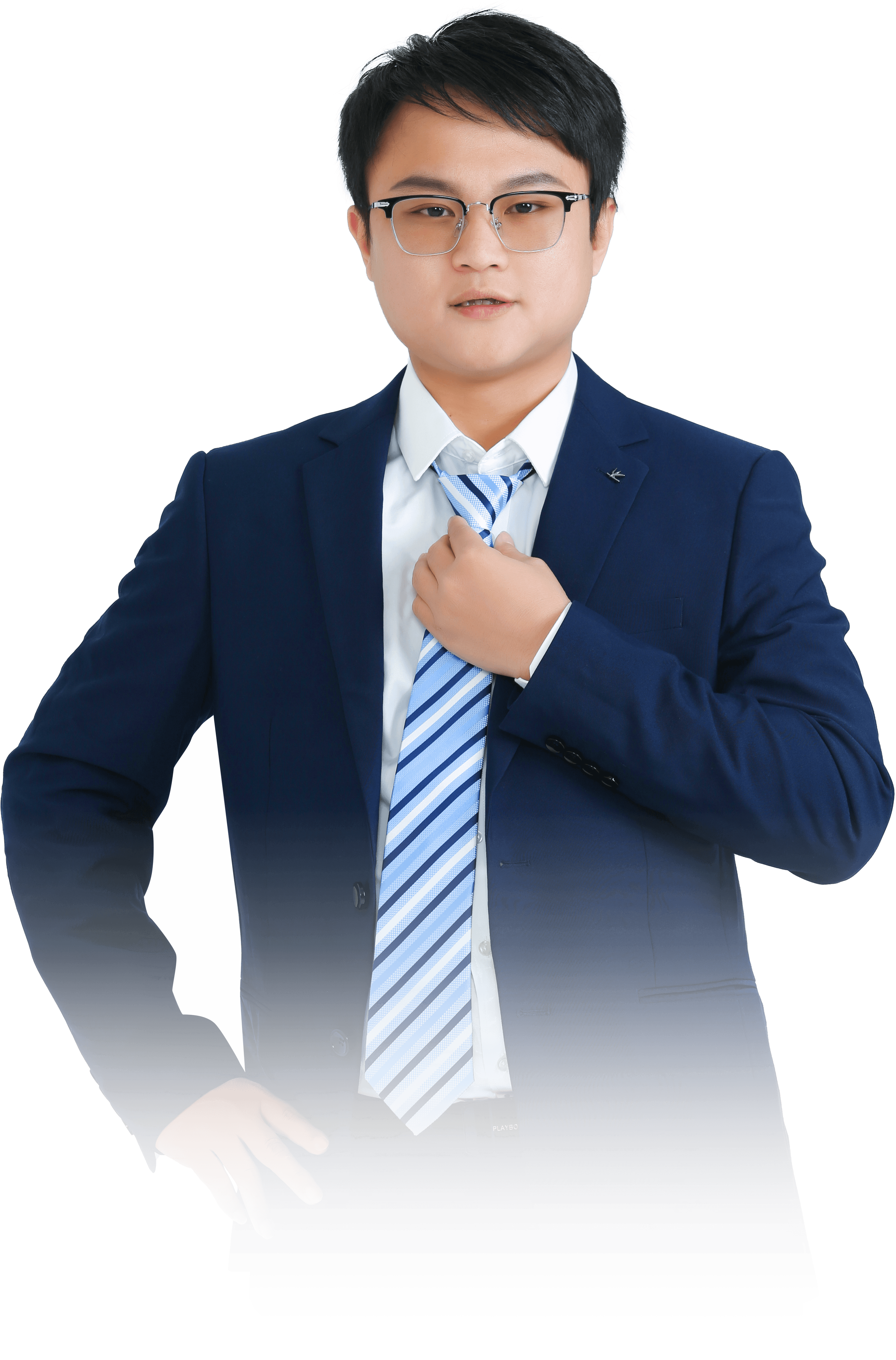 利空逐渐消化
罗雪奎
三金叉可期
股民看新闻
今天发生了什么事： 
1.央行：保持人民币汇率在合理均衡水平上基本稳定，稳字当头、稳中求进，强化跨周期和逆周期调节。
2.北溪管道发现第四个泄漏点 欧洲能源大动脉走向永久性损毁？
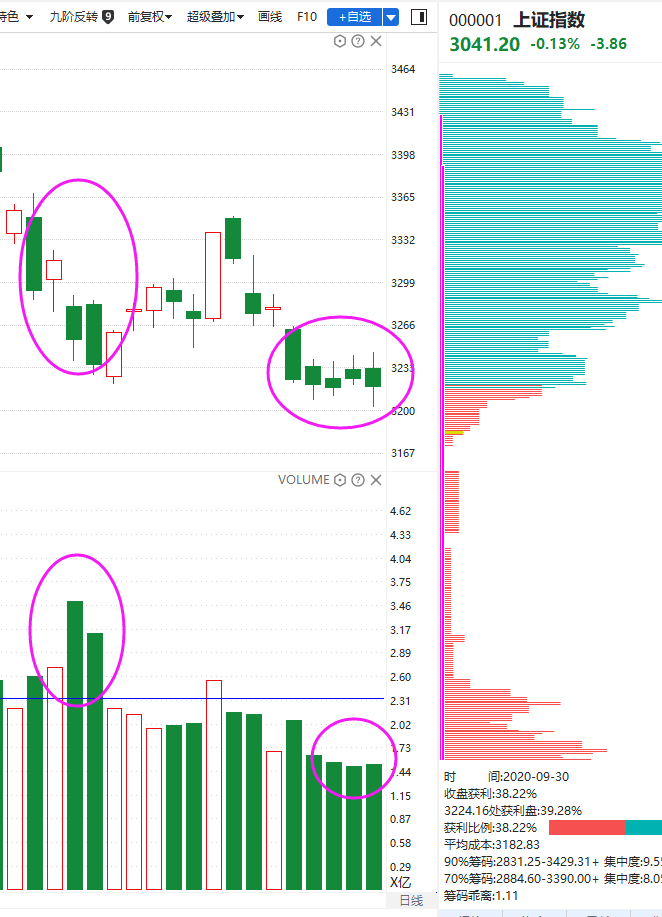 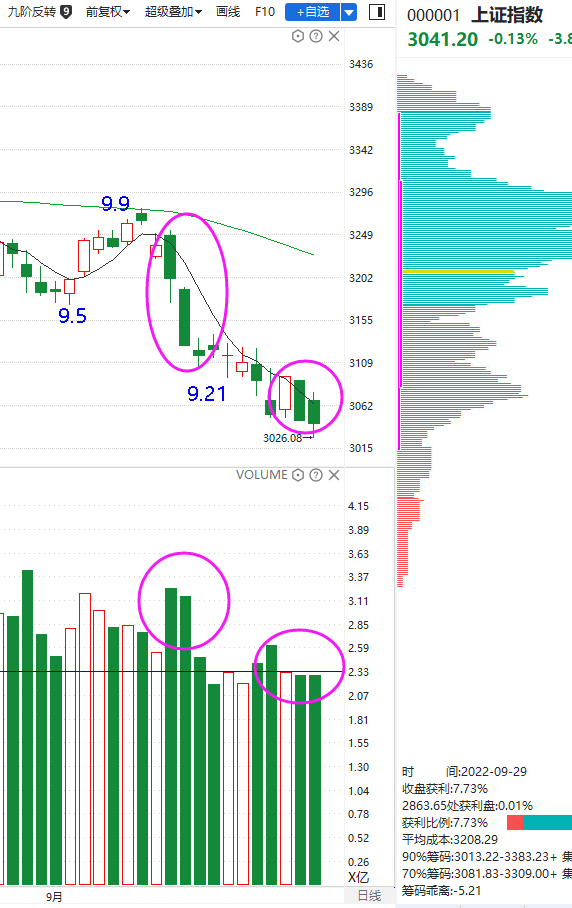 PS：节前缩量下跌破位，节后高开反弹（2020）
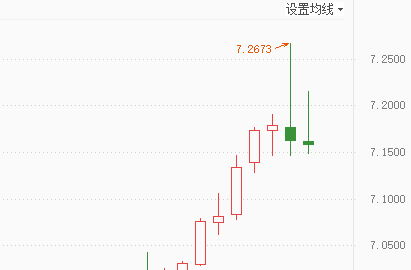 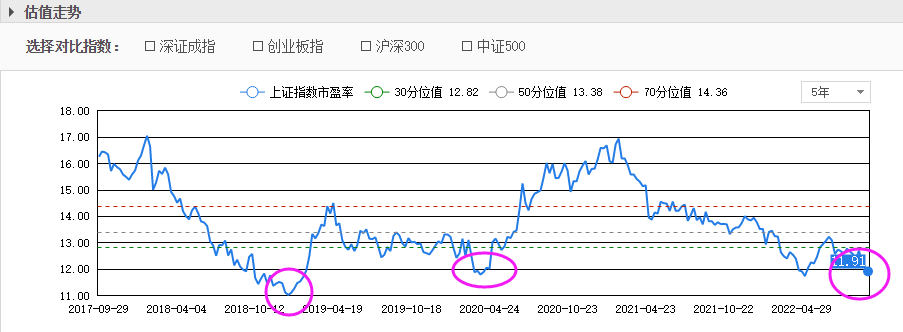 现在
2020.9月底
（数据来源：东方财富网）
国庆前后上涨的走势（先抑后扬）
1.市场是否接受新概念
2.炒作业绩导向还是炒作超跌反弹
3.
（数据来源于数据宝）
缩量极端的盘面更能大浪淘沙
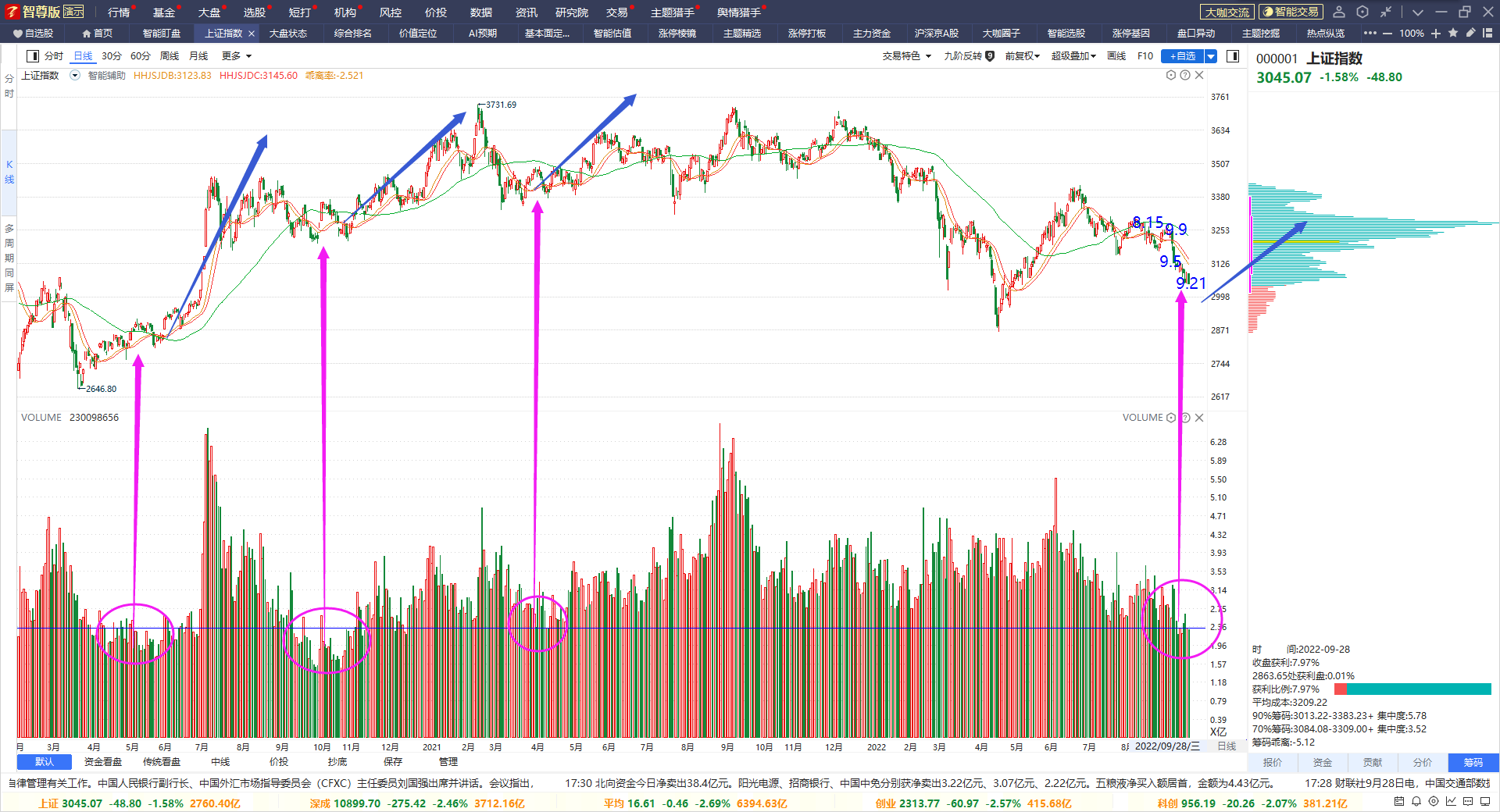 1.（缩量背景下，下跌少套牢盘，节后量能回归是关键）

2.下跌开始趋缓，超跌反弹一触即发。

3.寻找像酿酒一样，走出衰竭企稳的板块
10月有望迎来三周期金叉修复
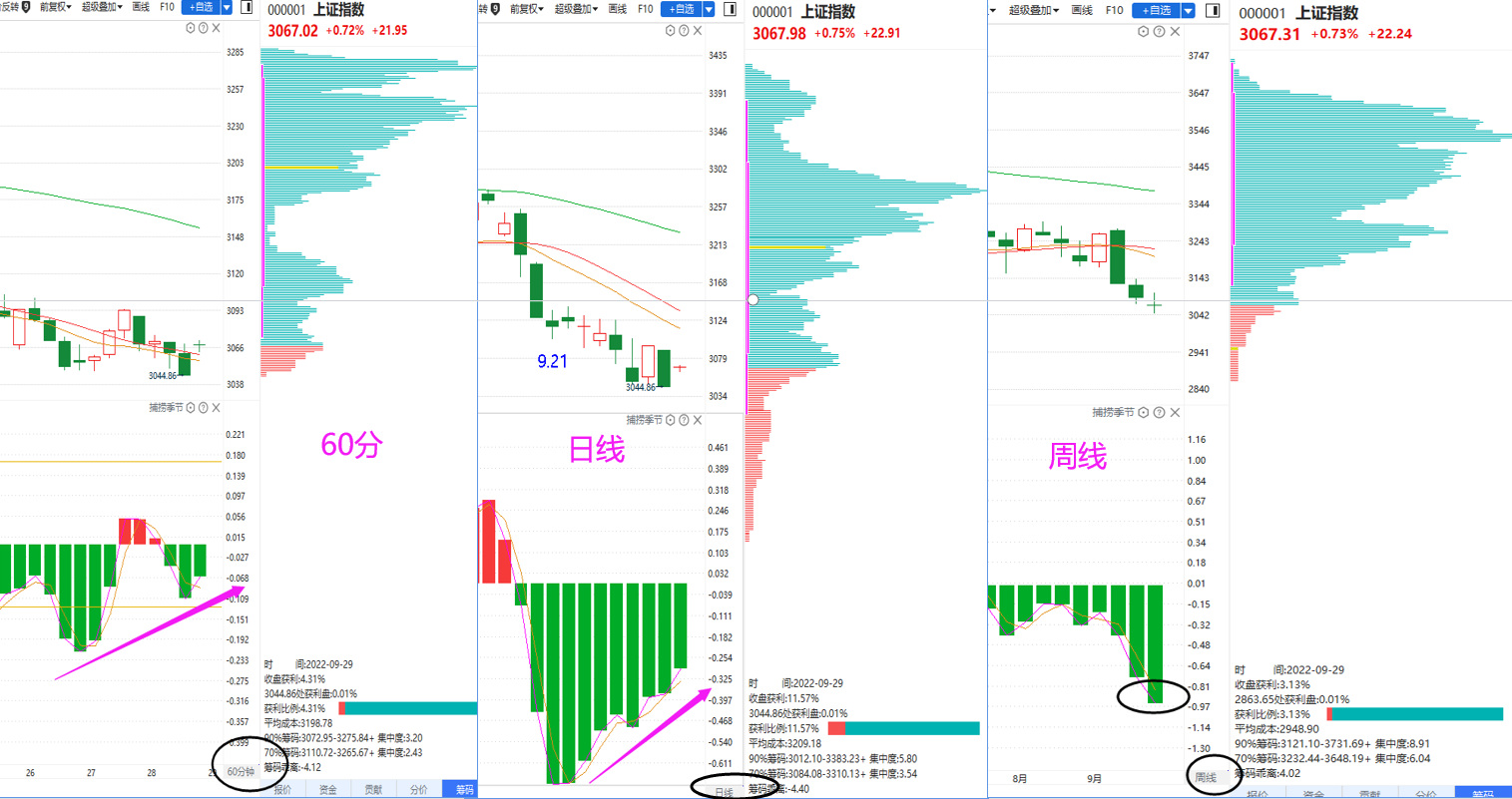 十月行情的八大逻辑
1.历史上国庆节前跌节后涨（炒股炒的是交投，交投低迷就弱，交投回归就涨是规律）
2.很多股票已经出现海洋寻底中底超跌信号，从历史看，海洋寻底中底以上信号未来几个月修复的概率是很大的
3.白马杀跌往往是行情见底的信号，代表着散户杀完，机构也开始杀了，接下来没筹码可杀（恐慌极致）
4.上证50指数等已经接近4月底估值（12左右，历史92%的时间估值高于现在）
5.国庆期间，各国央妈出手稳汇率，货币大概率会趋稳或者升值（17年7.2以上就会出手）
6.假期中利好（节后普遍大涨），假期中没利好（节后超跌反弹轮动涨），假期利空（小概率，节后低开高走）
7.底部的规律是大开大合，节前指数缩量大涨大跌就说明这问题（酿酒每一波大行情都是底部大涨大跌后产生的）
8.技术面三金叉：60分底背离，导致日线金叉，日线金叉，极有可能导致节后一周形成周线金叉，带动个股反弹。
被套个股要不要卖（9.26）
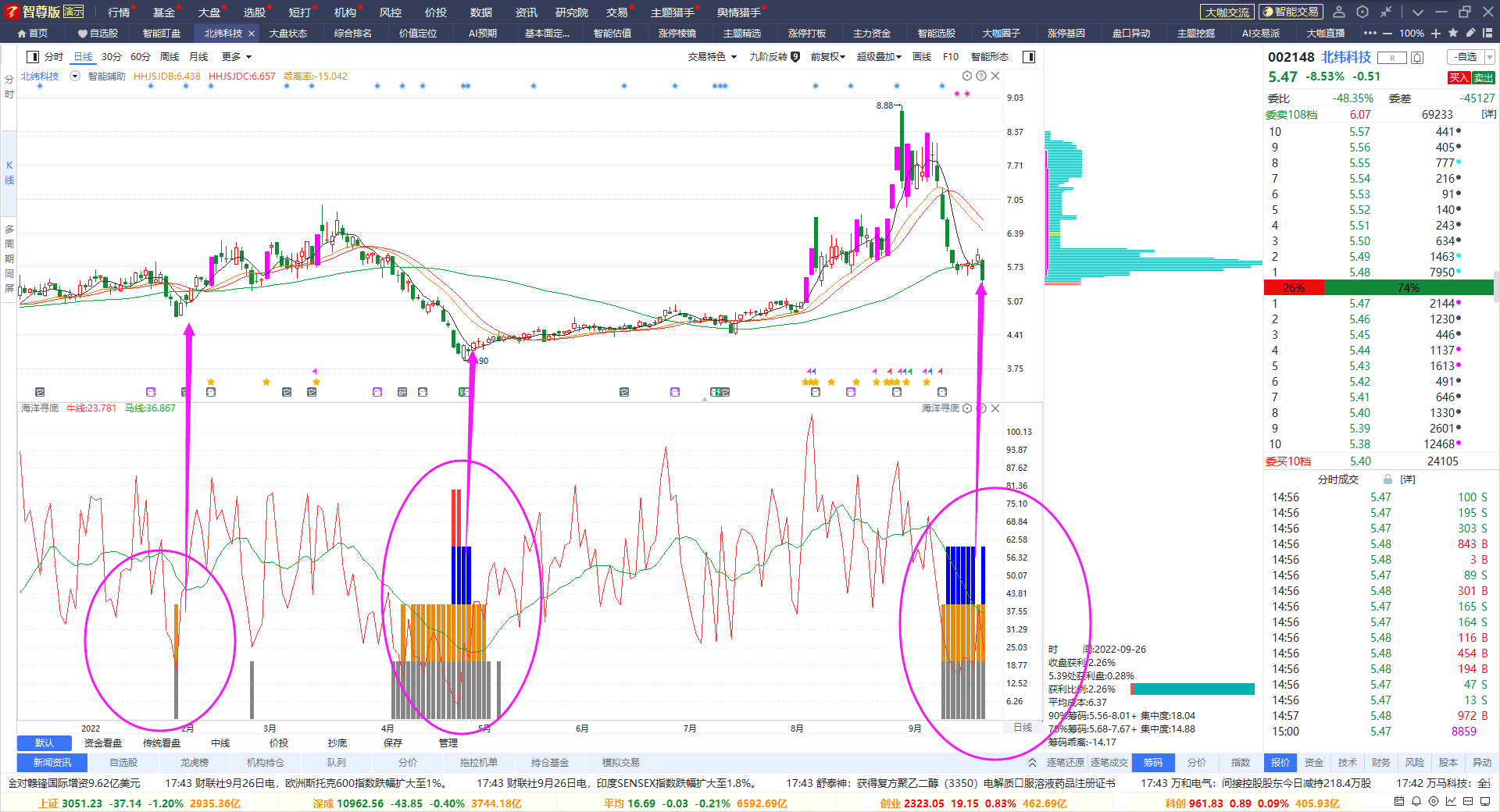 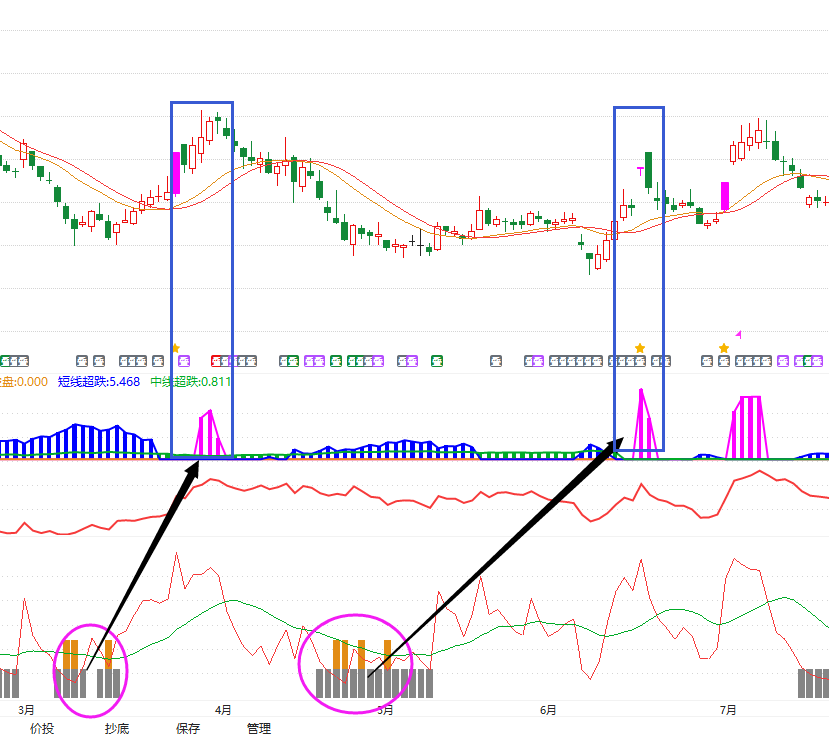 1.出现海洋寻底大底以上信号是中期底部的概率较大，代表非理性杀跌
2.主力状态变紫是高点，蓝色区域没归零就依旧存在超跌反弹需求
第一梯队（酿酒+证券）
酿酒：
估值选股（智能估值低估区域蓝色到黄色）
资金选股 （选择资金翻红或者控盘攀升类型）
ps：蓝色绿色代表低估，黄色代表高估
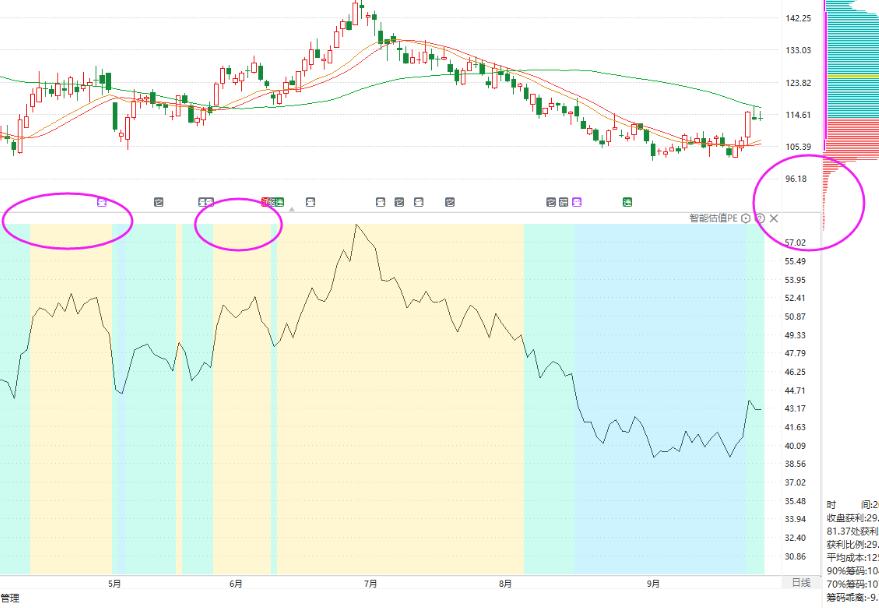 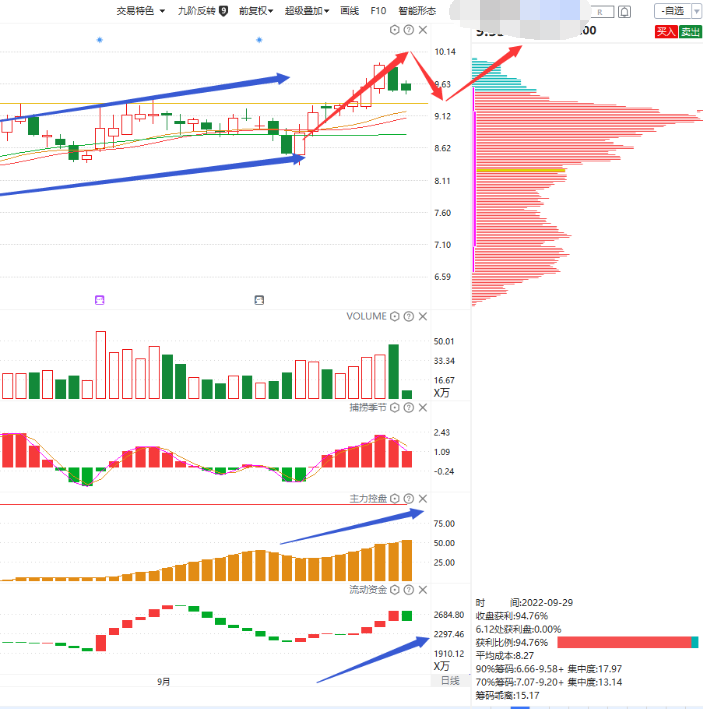 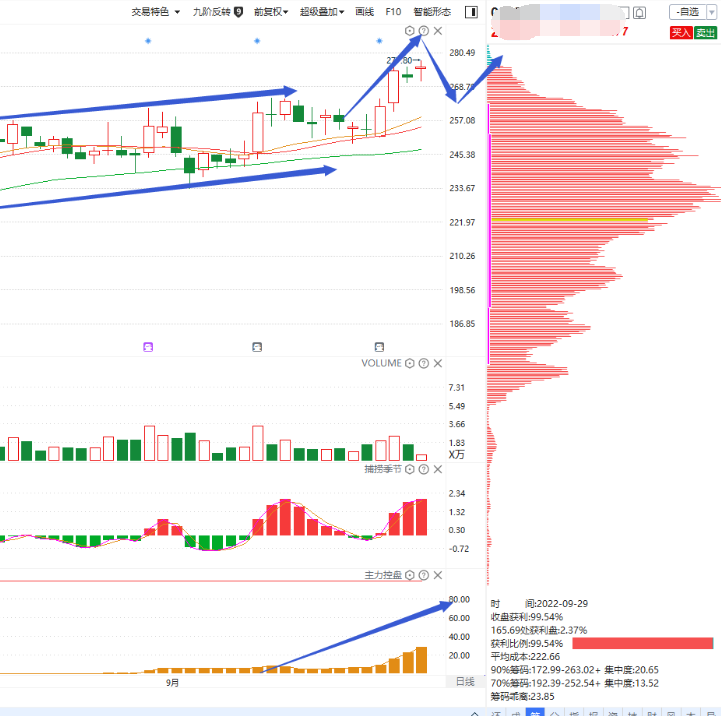 第二梯队——煤炭（双底等周金）
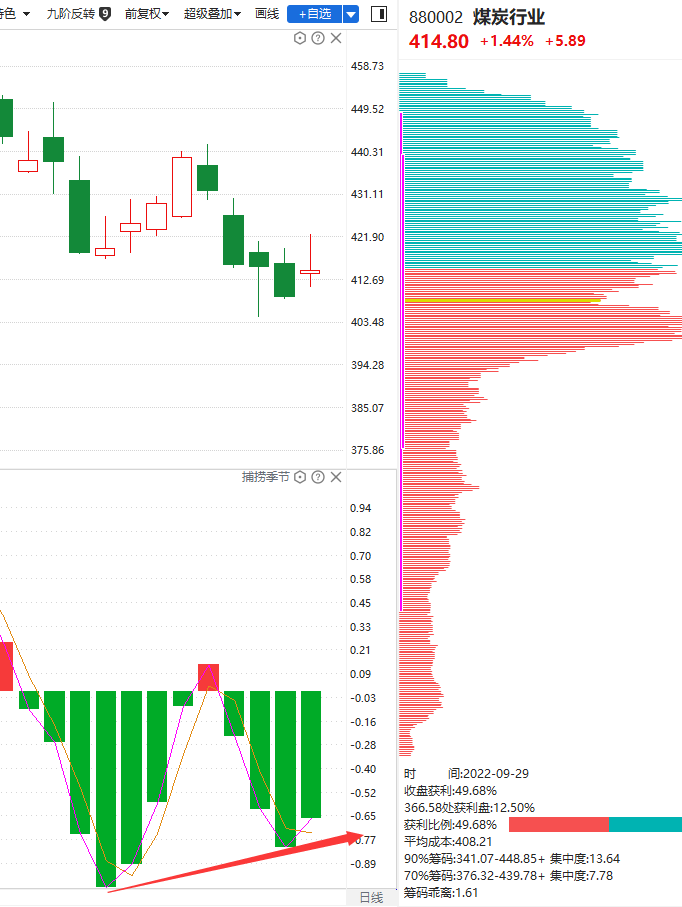 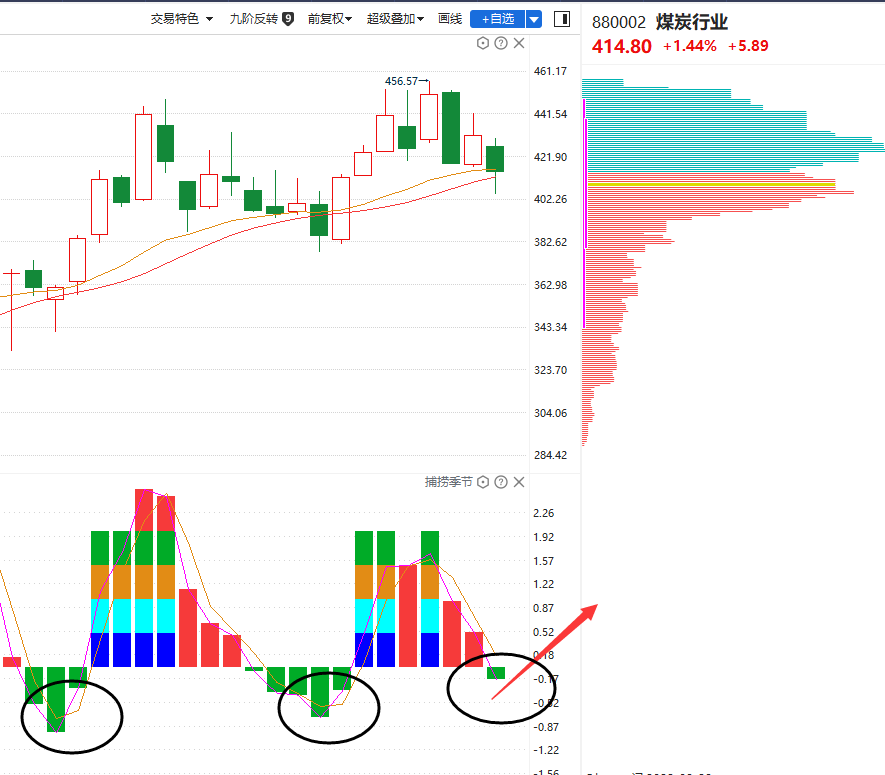 控盘新高的超跌(分化）
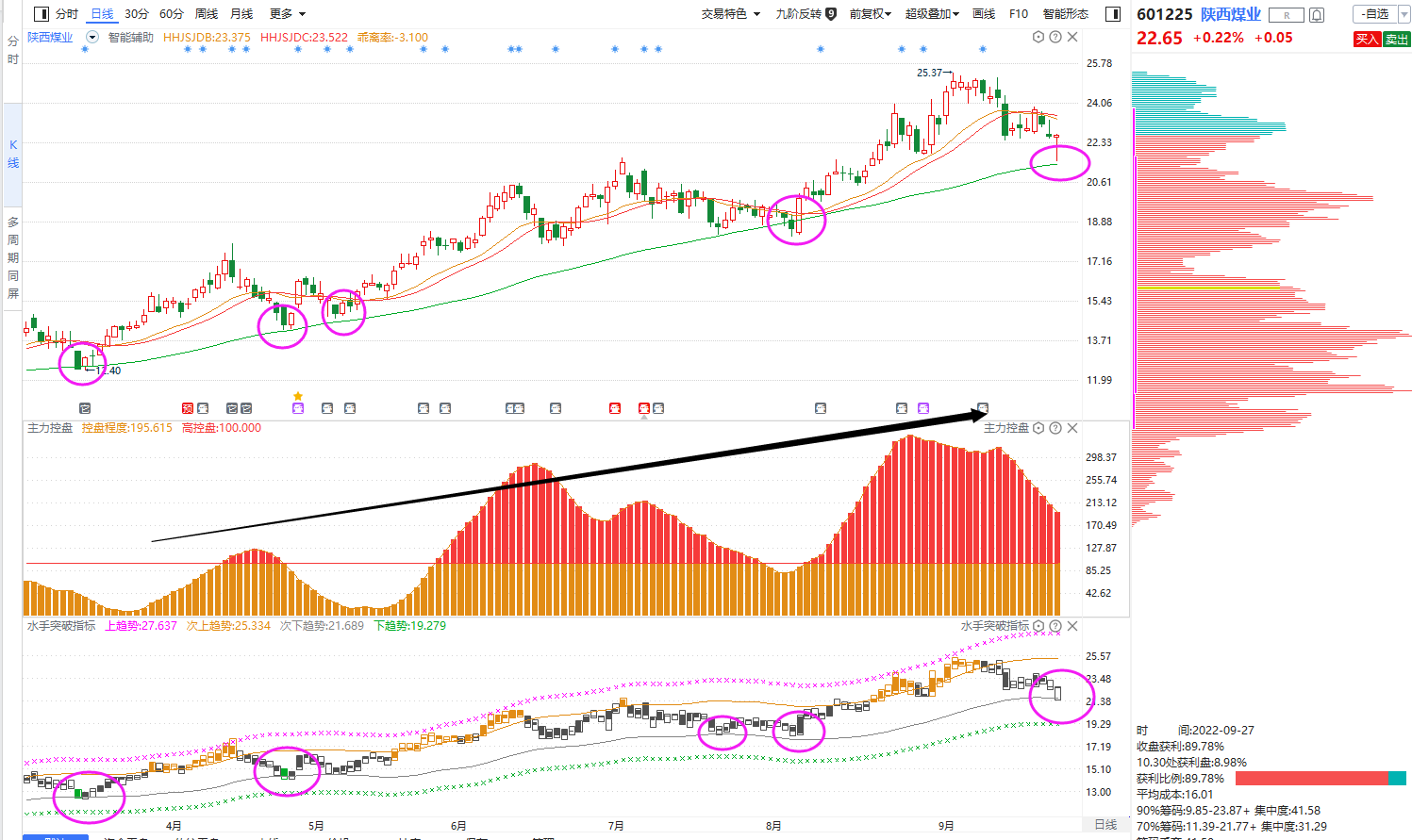 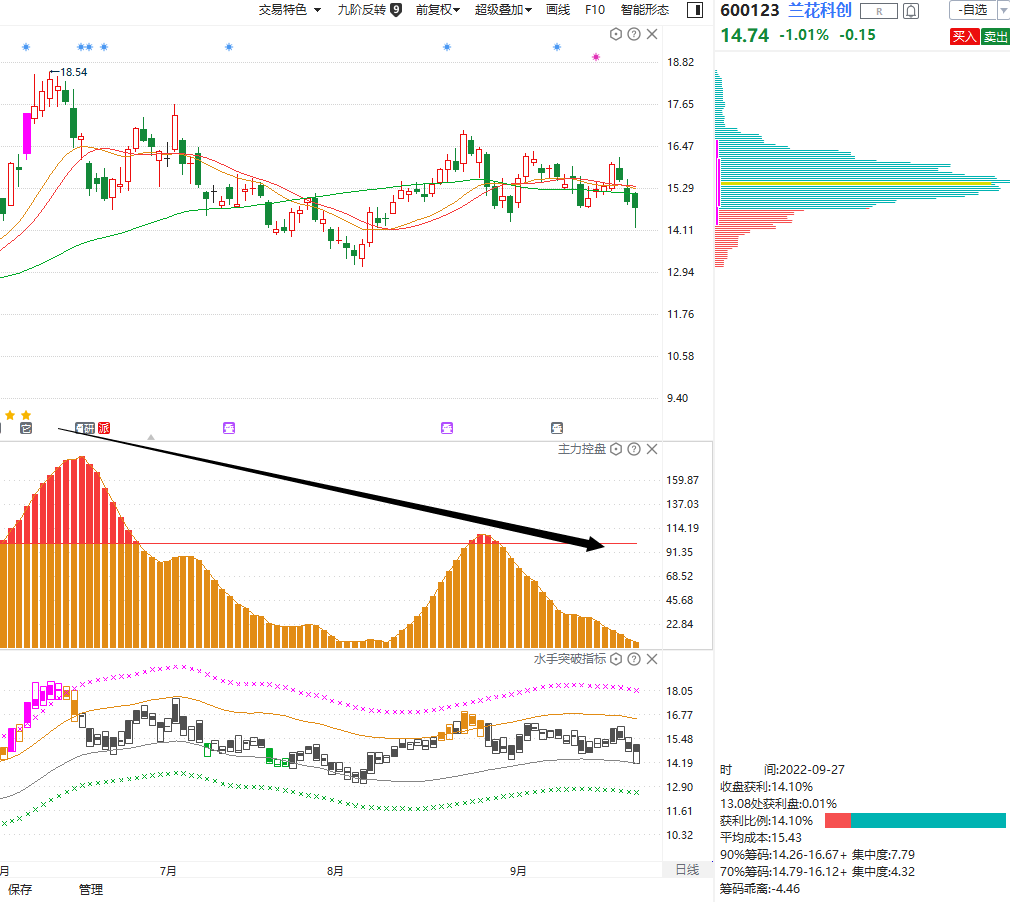 优：
筹码锁仓
控盘新高
企稳60日线
劣：
控盘降低
趋势向下
水手突破下轨弱反弹
股价新高控盘攀升个股，企稳在水手突破下轨后往往还有反弹预期
识别无控盘的回档（分化）
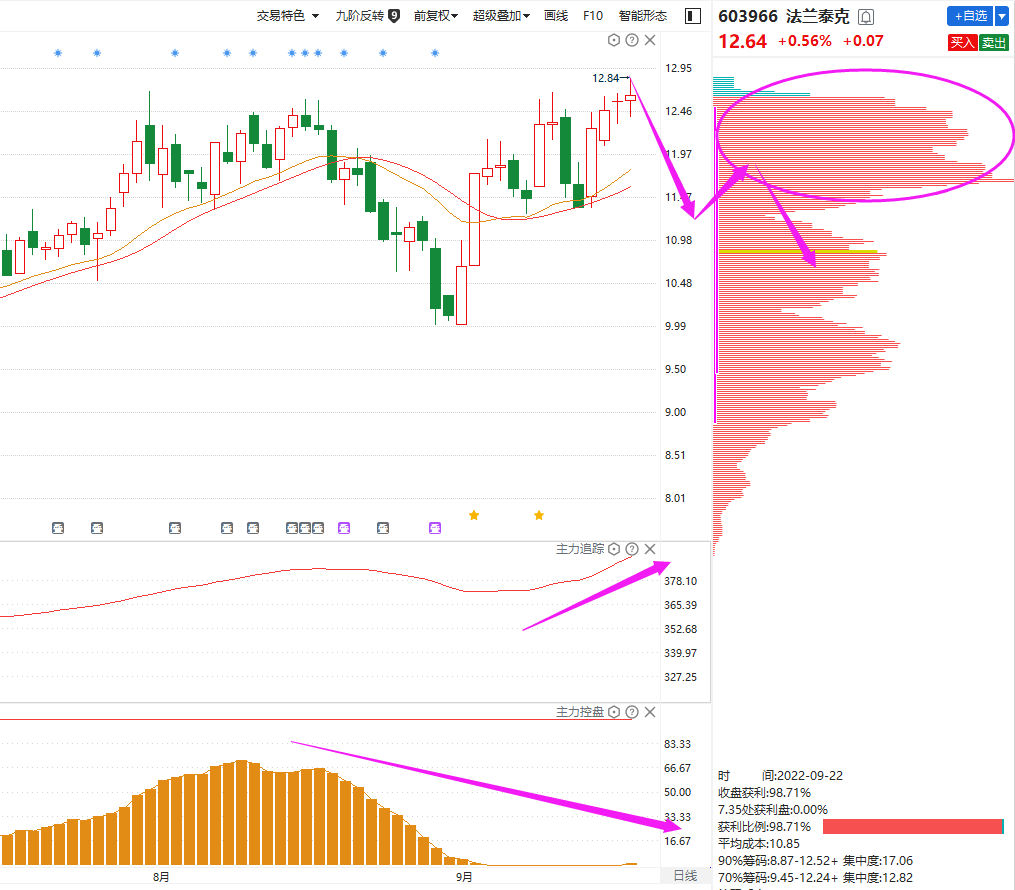 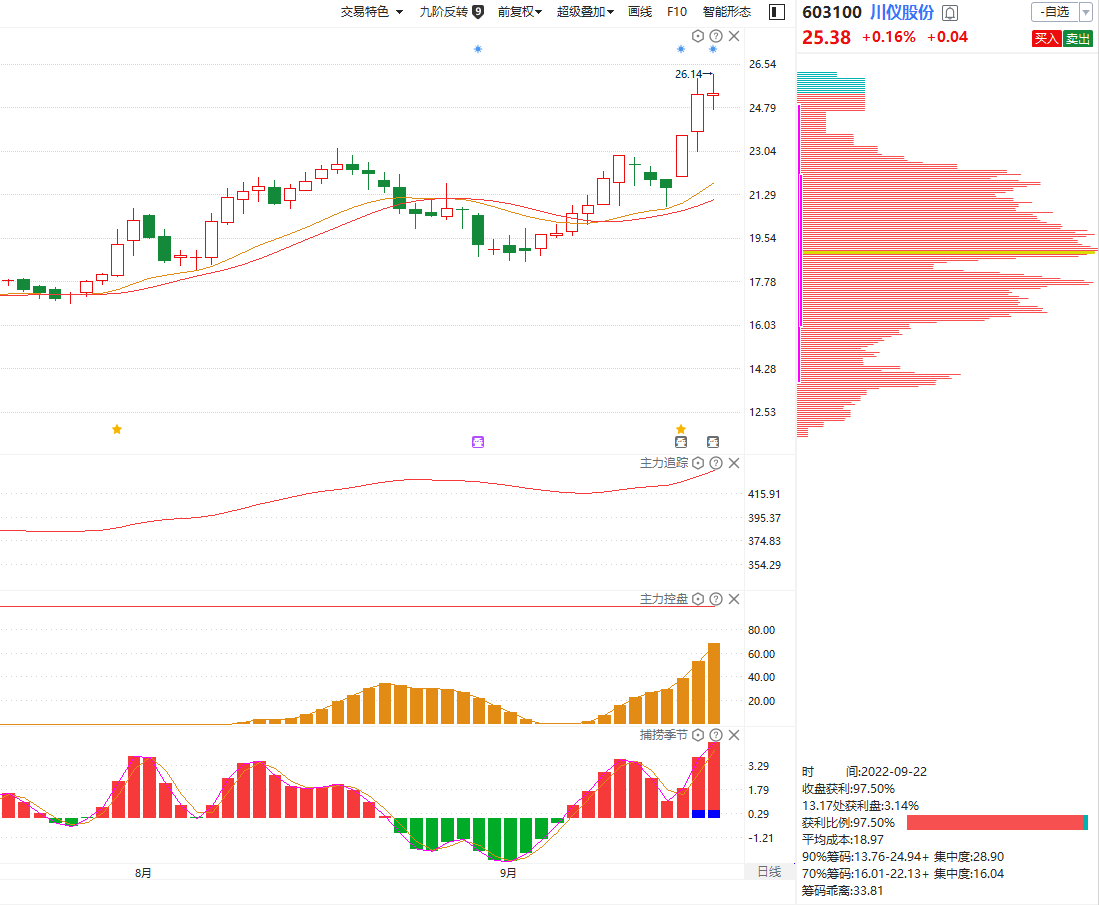 股价新高控盘攀升个股
第二梯队——农林牧渔（超跌）
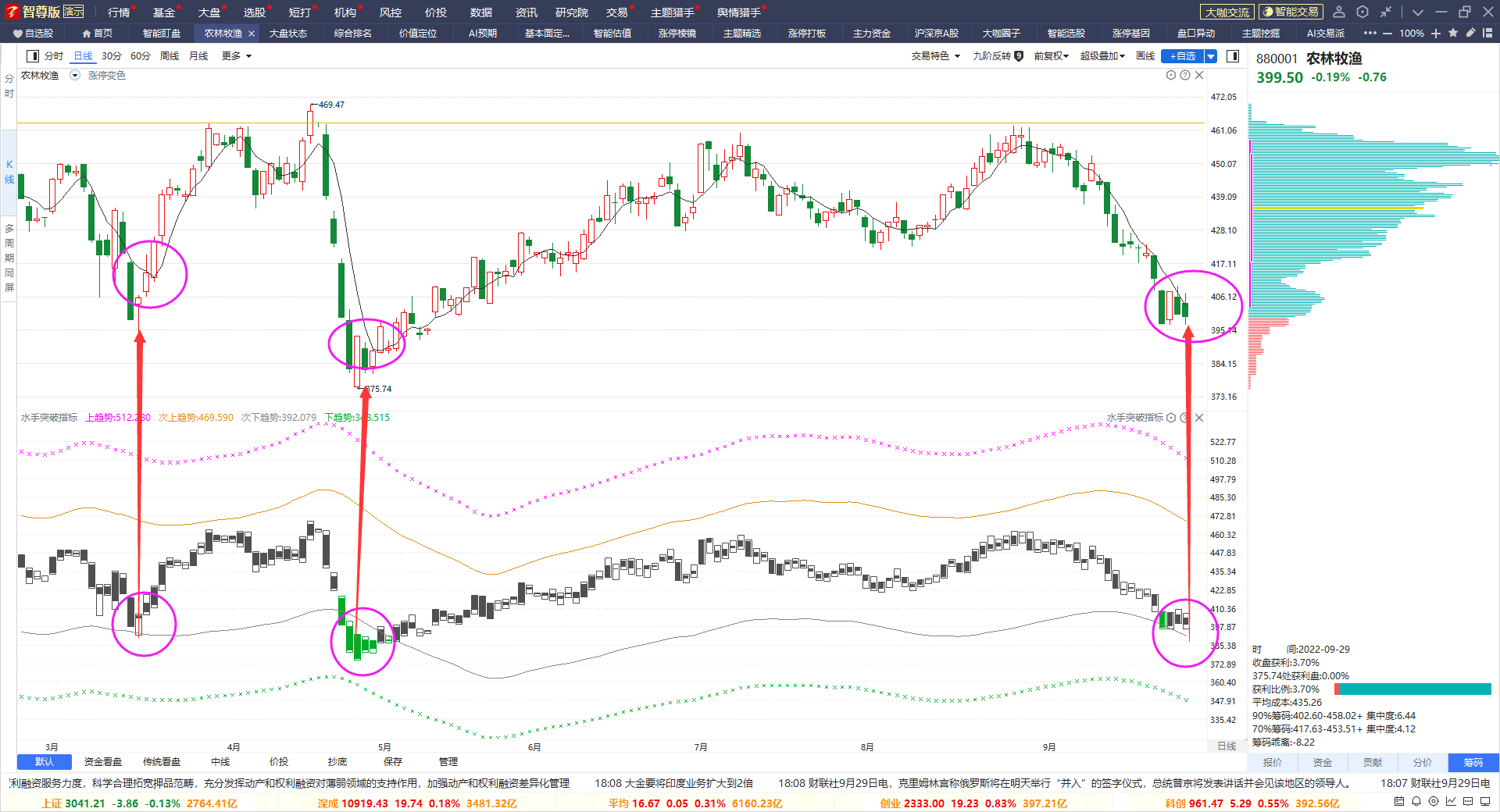 总  结
1.节前震荡，节后涨的概率大，空方动能已经极度衰竭（八大上涨逻辑）
2.板块：第一梯队： 酿酒（消费）+证券    
        第二梯队： 煤炭  + 农林牧渔
3.现在要做什么准备：
          a.被套的：海洋寻底中底，主力状态蓝色，周线死叉大于五周。等三周期金叉后反弹力度决定去留。
          b.想买的： 估值(左侧）、资金（右侧）
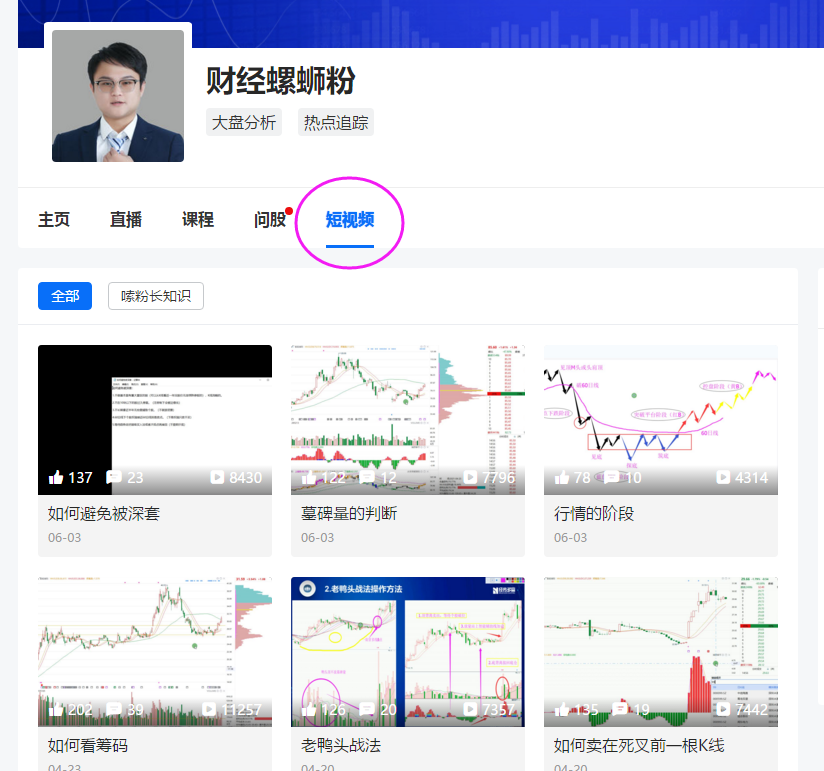 假期间建议大家都观看圈子的教学视频，打好基础，行情没让你赚钱，就一定会让你赚经验。学好经验方法，用经验方法再赚钱。
底部股的八个步骤
第一:是出底也就是出现大底绝对底
第二:是海洋寻底金叉也就是线下反弹遇到智能线压力回落
第三:低位产生横盘箱体伴随站上智能线出B点
第四:股价逐步突破箱体这个时候就要放量，过箱体上方就是缺口空间
第五:就是回踩箱体上边做休整
第六:回档智能线
第七:就是上方筹码压力区间K线平台压力区间
第八:低位筹码松动和背离高抛判断
机会从底部开始（九套战法）
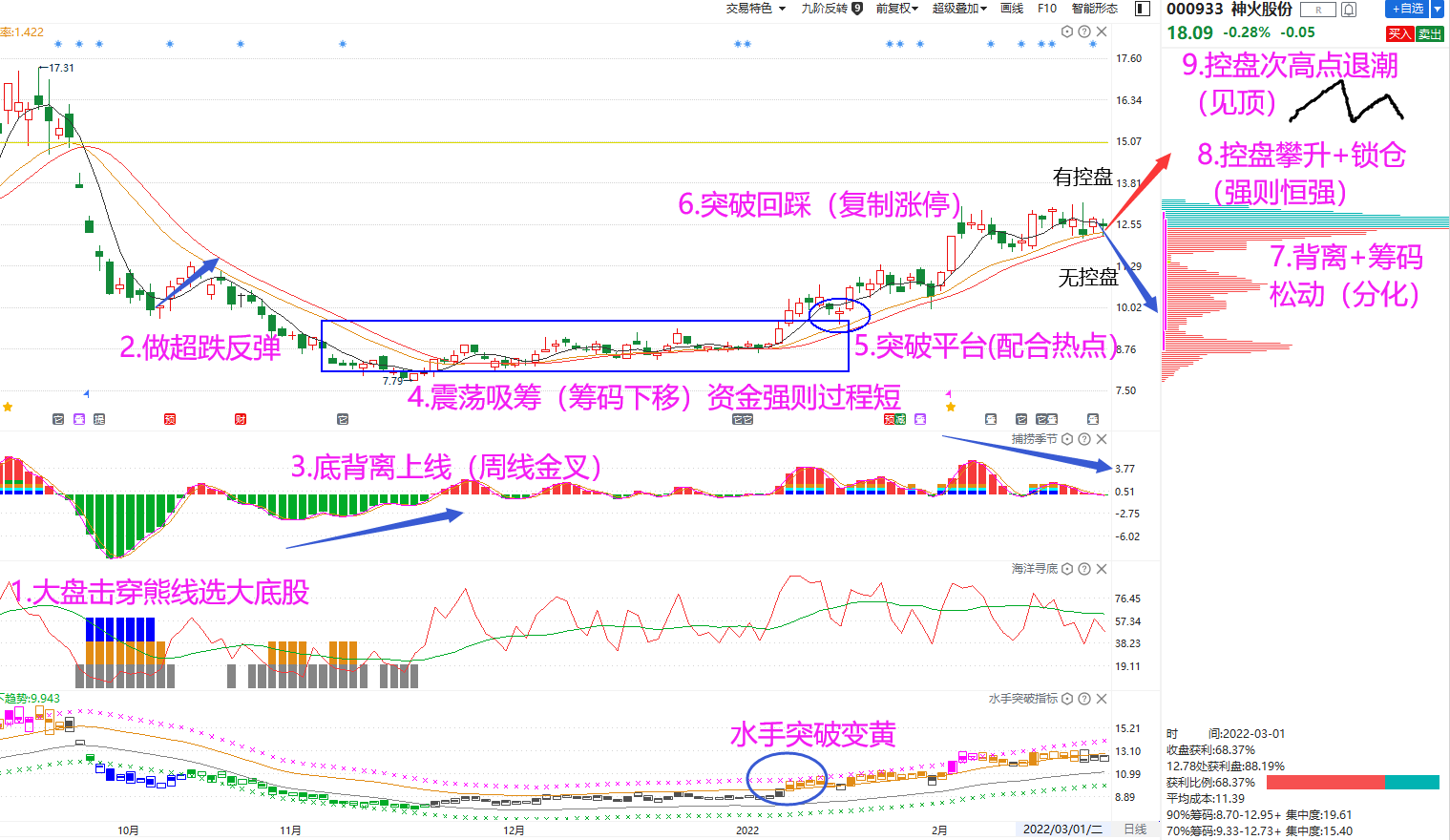 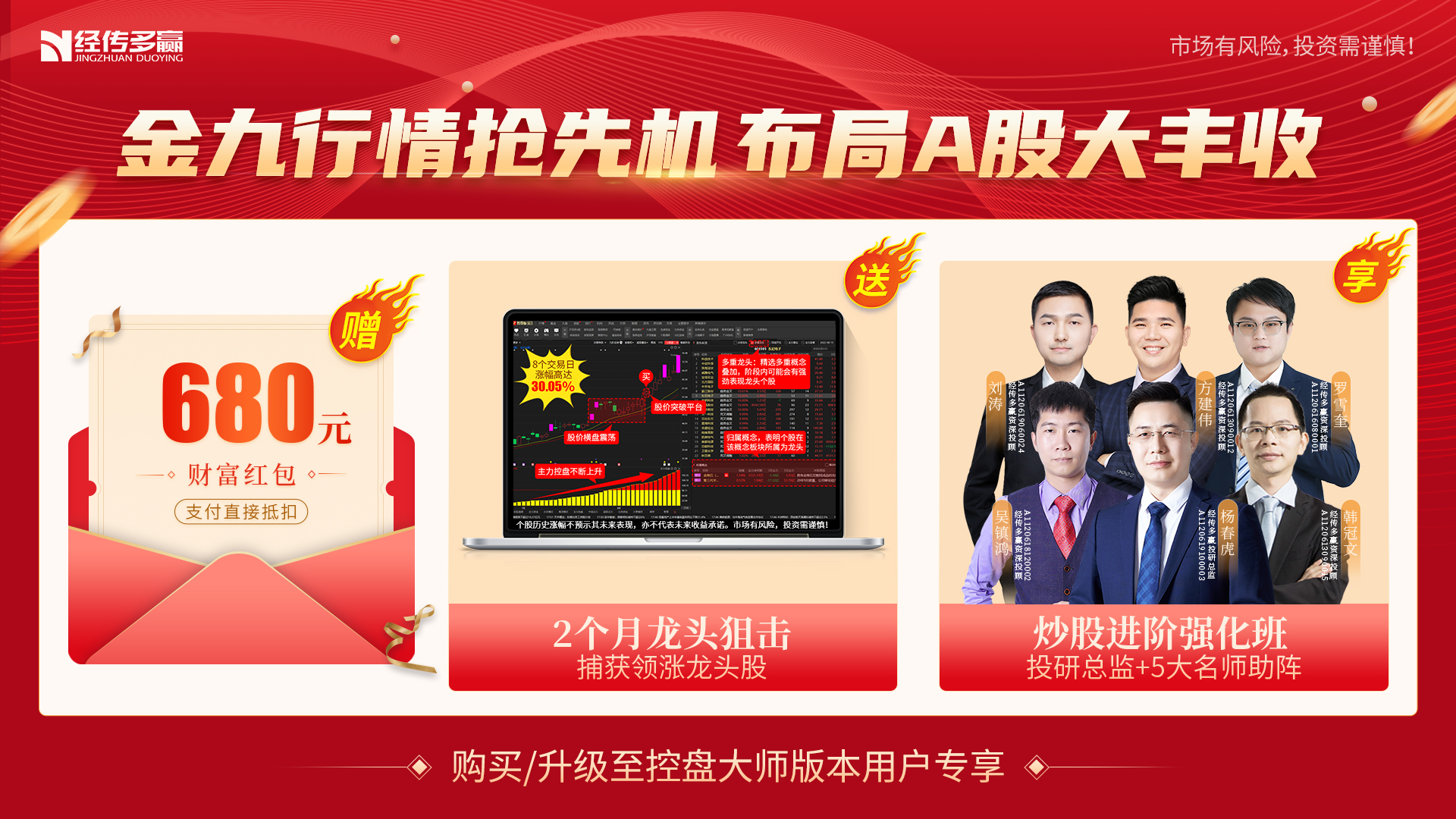 经传多赢首款投资重磅预售！
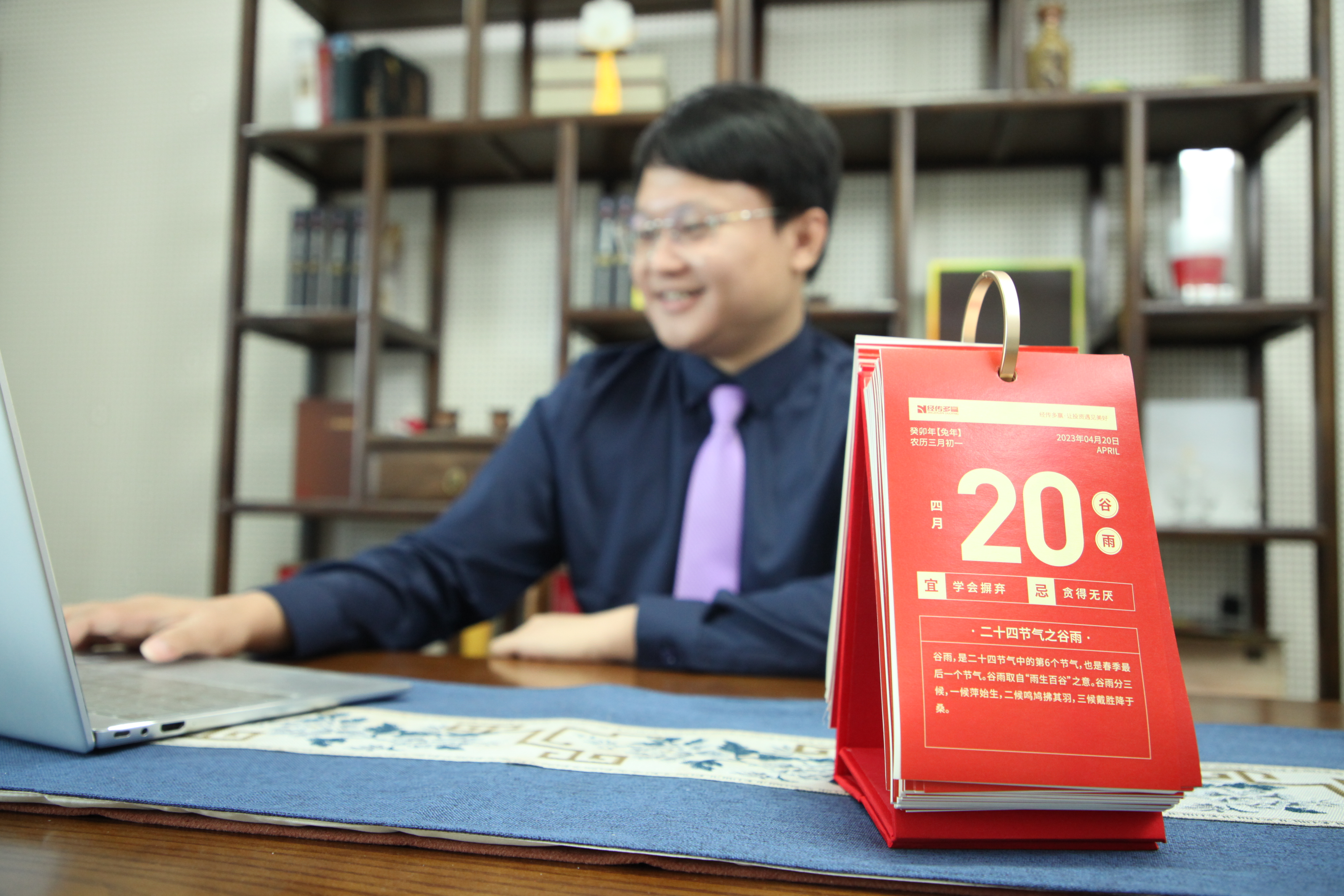 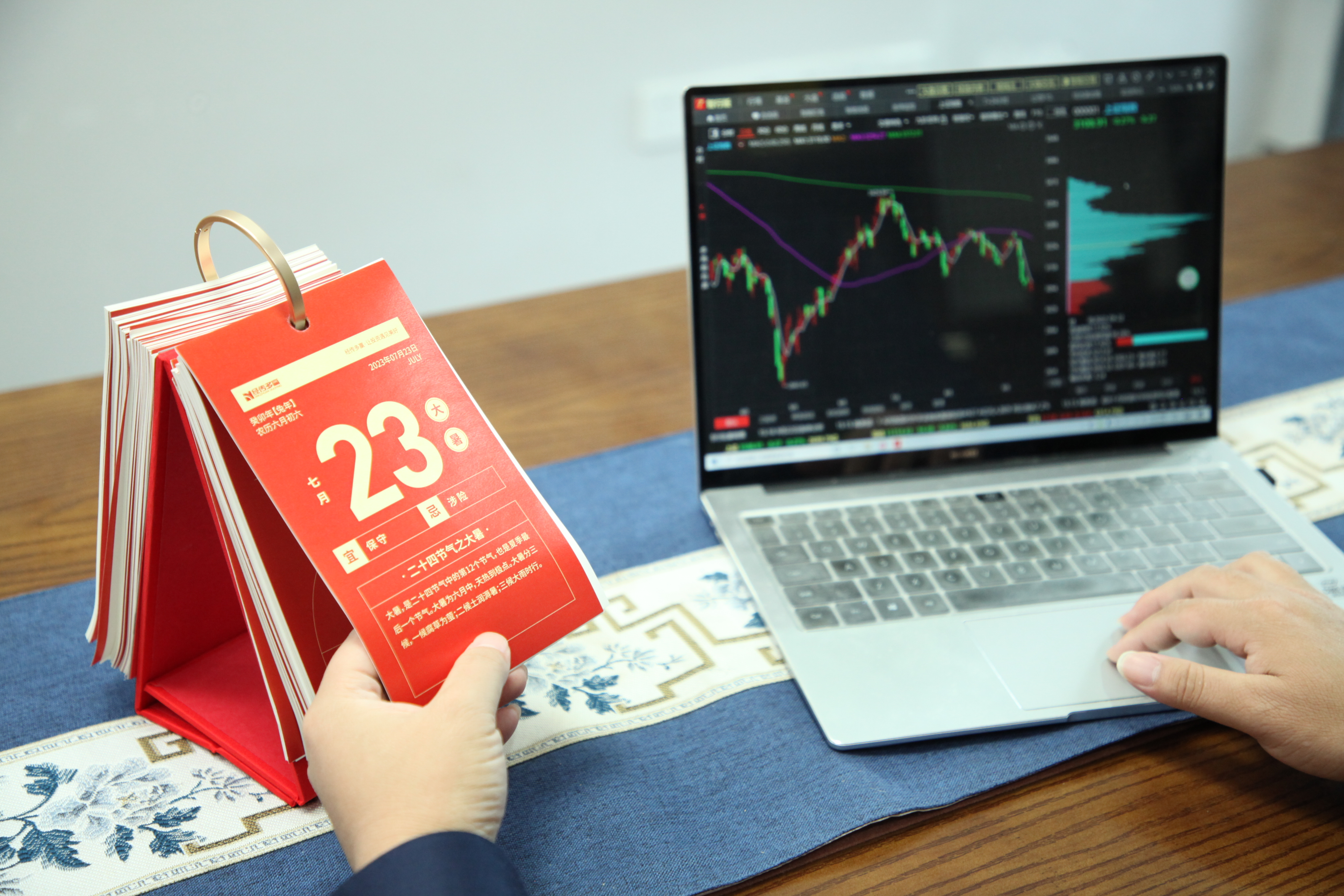 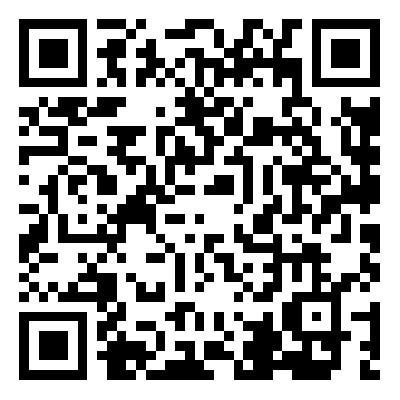 摆在您的案几
为生活增添一点热烈的“红”
陪伴您的投资生活
每天一个投资小知识
手机扫码下单
9月21日-9月30日:¥98         10月1日-10月30日:¥128
限量5000份,售完即止!